Wat moet je weten over procedures?
Zie pagina 292 tm 294
Immigratie- en Naturalisatiedienst IND
Hoort bij ministerie van Veiligheid en Justitie
Beslissen wie een verblijfsvergunning krijgt
Dit gebeurt door verhoren over het asielverhaal mbv tolken

Centraal Orgaan opvang Asielzoekers COA
Verzorgt opvang aan asielzoekers vanaf asielaanvraag tm verblijfsvergunning
Hier kan je als MZ’er gaan werken

Vluchtelingenwerk Nederland VWN
Belangen behartigen van asielzokers en vluchtelingen
Veel vrijwilligers: hulp bij asielprocedure, dagelijks leven en taallessen

Raad voor de Rechtsbijstand RB
Iedere asielzoeker krijgt een advocaat toegewezen
De Nederlandse Overheid betaalt dit
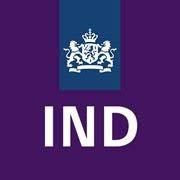 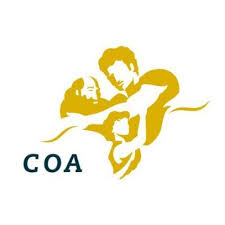 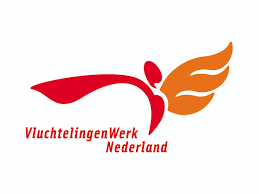 Gemeente
Inschrijven in Basis Registratie Personen (je krijgt een BSN  nummer)
Dit geldt ook voor asielzoekers vanaf 6 maanden in Nederland
Stichting Nidos
Zorg voor jeugdbescherming van vluchtelingen
Hier werken voogden voor alleenstaande minderjarige 
       vluchtelingen onder 18 jaar (AMV)
Voogden zijn de wettelijke vertegenwoordigers 
Je kunt als MZ’er hier gaan werken
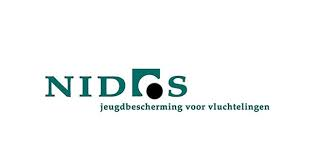 Dienst Terugkeer en Vertrek (DTV)
Gesprekken voeren met afgewezen asielzoekers om hen te motiveren voor vertrek
Juridisch geschoolde medewerkers
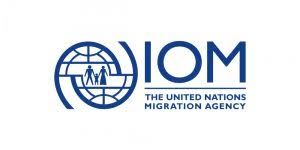 Internationale Organistie voor Migratie (IOM)
1. Hulp bij terugkeer naar land van herkomst
Opdracht
Maak de opdracht die in Its Learning staat: ‘Verwerkingsopdracht Procedures’’
Waar is vastgelegd hoe het gaat met asielzoekers?
Vluchtelingenverdrag = Geneefse conventie:
Je mag niet teruggestuurd worden naar een land waar je gevaar loopt
In Nederland:   Vreemdelingenwet: de procedures
                            Wet Centraal Orgaan Asielzoekers: de opvang
	               Wet Inburgering
Wat gebeurt er met iemand die asiel aanvraagt in Nederland?
1.  Identiteitscheck: ben je wie je zegt dat je bent?
Direct na aankomst: aanmeldgehoor
IND checkt in gesprek mbv databank
Hobbels: geen paspoort, geen geboortebewijs, geen geboortedatum
2. Diverse interviews, voorbereid mbv VWN, samen met advocaat
Gesprek 1: identiteit, nationaliteit, reisroute
Gesprek 2: asielverhaal
3. Mogelijke beslissingen
Verblijfsvergunning
Nader onderzoek
Afwijzing asielverzoek
Hobbels bij terugkeer: paspoort, welk land, tegenwerking land van herkomst
Problemen asielzoeker bij terugkeer
Iemand die in meerdere landen asiel aanvraagt, moet 
terug naar het eerste land
Dublin verdrag
Veilig land
Ieder land in de EU heeft zijn eigen lijstje van veilige landen
Kom je daarvandaan, dan ga je zonder pardon terug
Gezinshereniging
Alleen voor erkend vluchteling
Aantonen familie dmv DNA onderzoek
UNHCR uitgenodigde vluchtelingen
Internationale verdeling
Opdracht les 2: Inburgering
Leg in een verslag uit:
Hoe de inburgeringsregeling eruit ziet in Nederland 
Wat de inhoud is van het inburgeringsprogramma
Verwerk een voorbeeld van een les uit het inburgeringsprogramma.
      Leg uit waarom deze les je aanspreekt
Beoordelingscriteria:
Regeling is uitgelegd in eigen woorden
Inhoud van het programma is uitgelegd in eigen woorden
Er is een voorbeeld verwerkt en de keuze is gemotiveerd
De Bron is vermeld